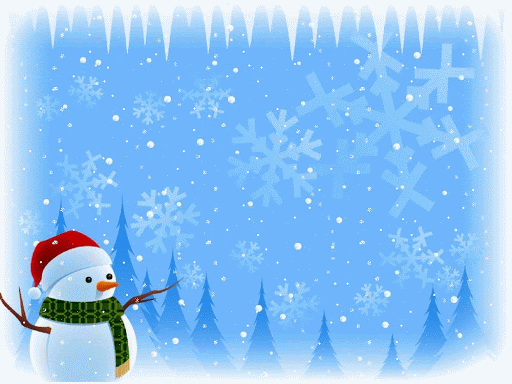 Bezpieczne ferie
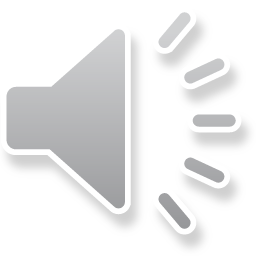 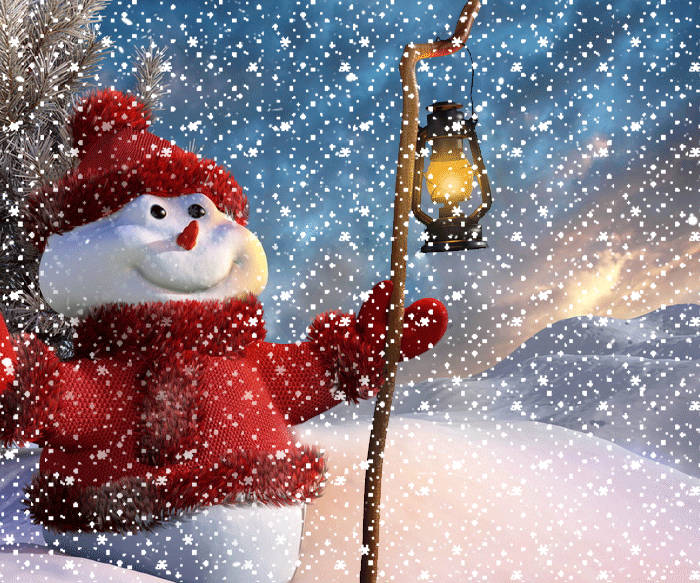 Czas ferii zimowych to fajna zabawa. 
Kto bezpiecznie się bawi,
w kłopoty nie wpada!
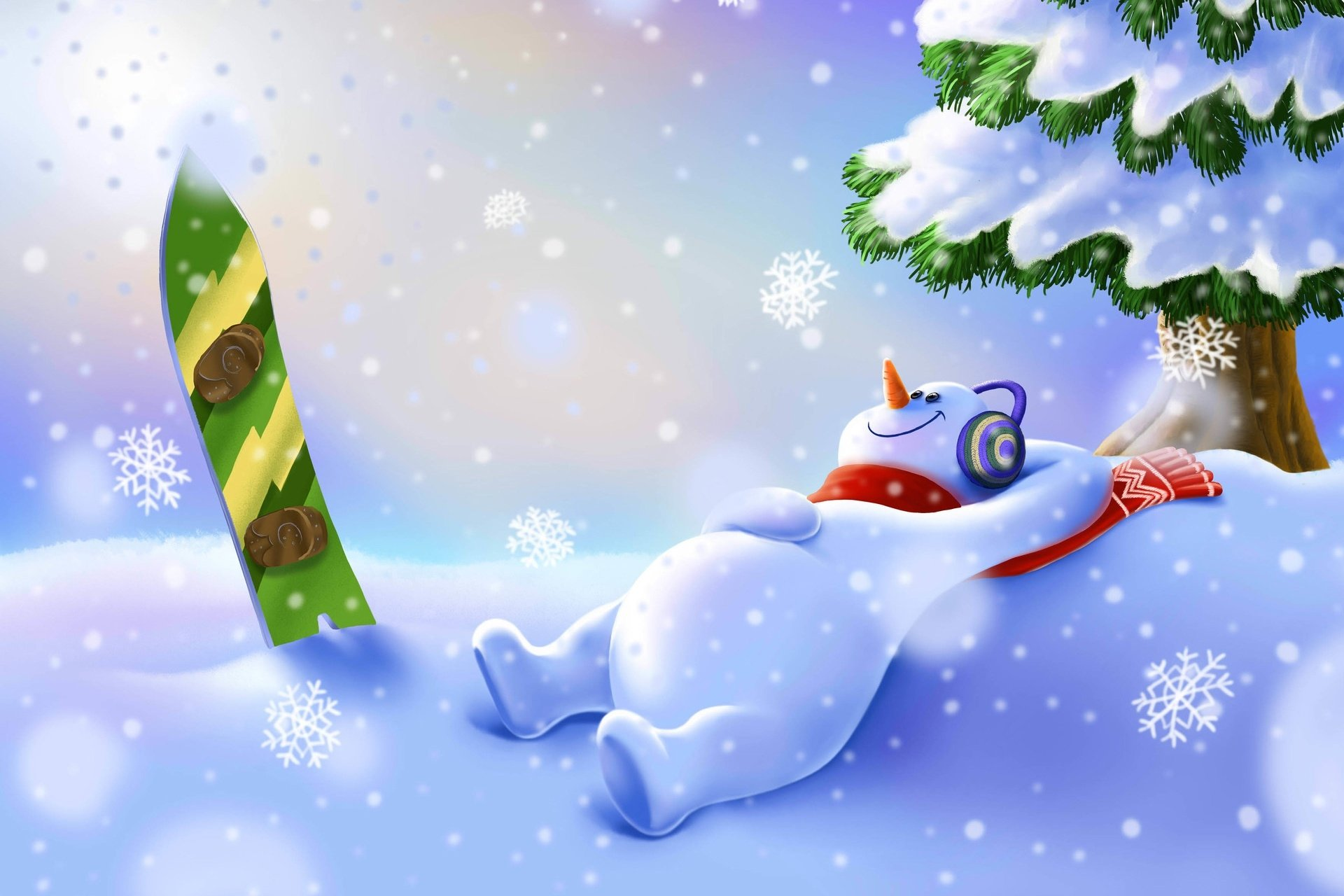 Ferie zimowe są po to, żeby odpoczywać,
 bawić się, rozwijać swoje zainteresowania
 na które brakuje nam czasu podczas nauki.
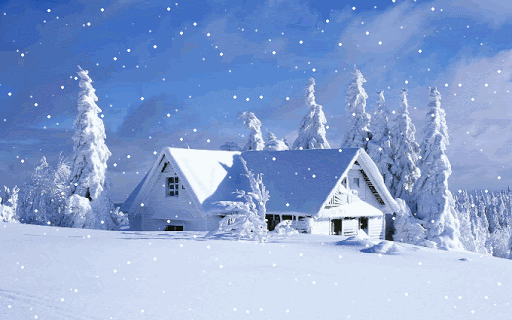 Aby czas zimowego wypoczynku
dostarczył nam radosnych wrażeń
pamiętajmy o zasadach bezpieczeństwa!
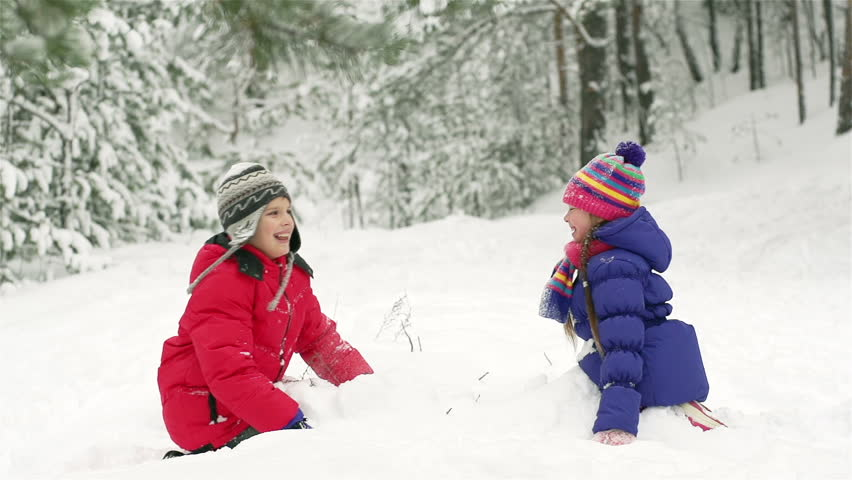 Ubieraj się stosownie do pogody
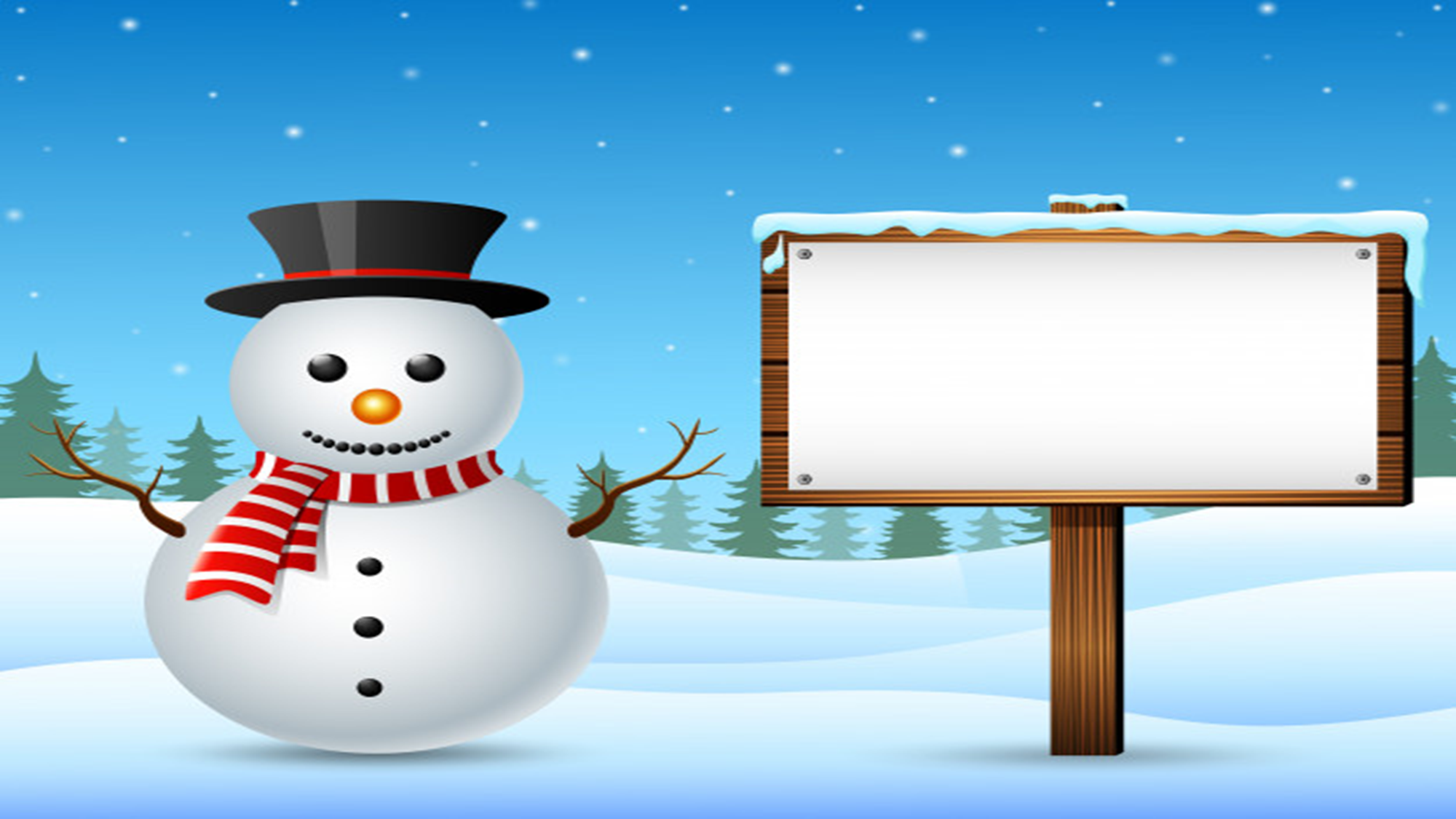 Na łyżwach jeździj tylko
 na wyznaczonych lodowiskach!
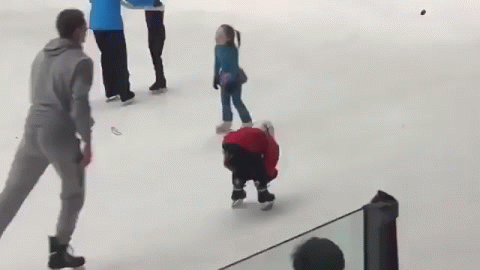 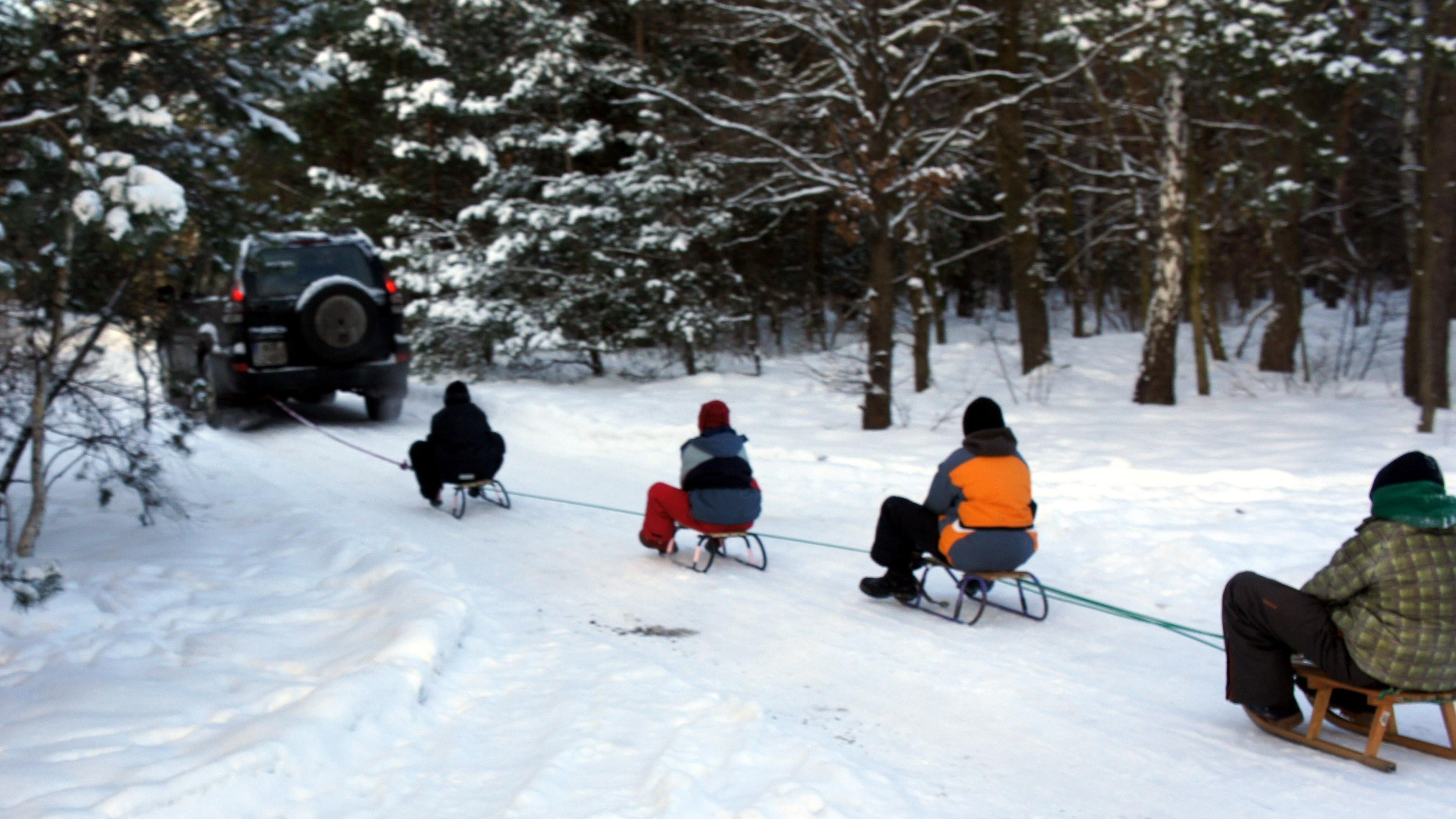 Pamiętaj, że zaczepianie sanek
 do samochodu jest zabronione!
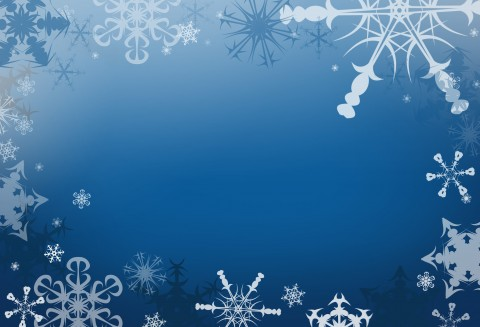 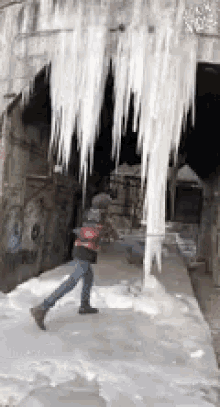 Nie przechodź pod 
zwisającymi soplami.
Nie strącaj sopli z dachu
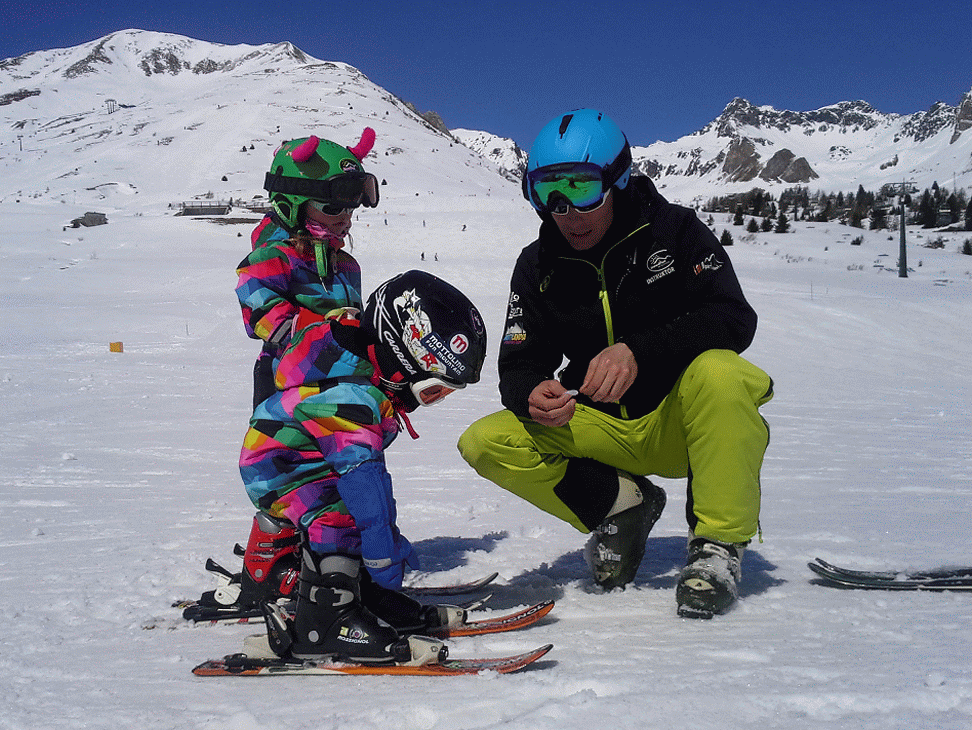 Na nartach jeździj zawsze pod opieką dorosłych.
Nie zajeżdżaj nikomu drogi.
Poruszaj się tylko po wyznaczonych trasach.
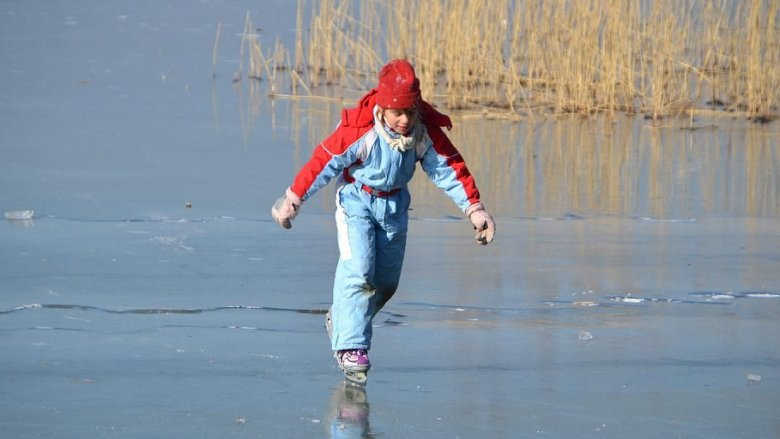 Nie wchodź na lód 
zamarzniętych jezior i rzek!
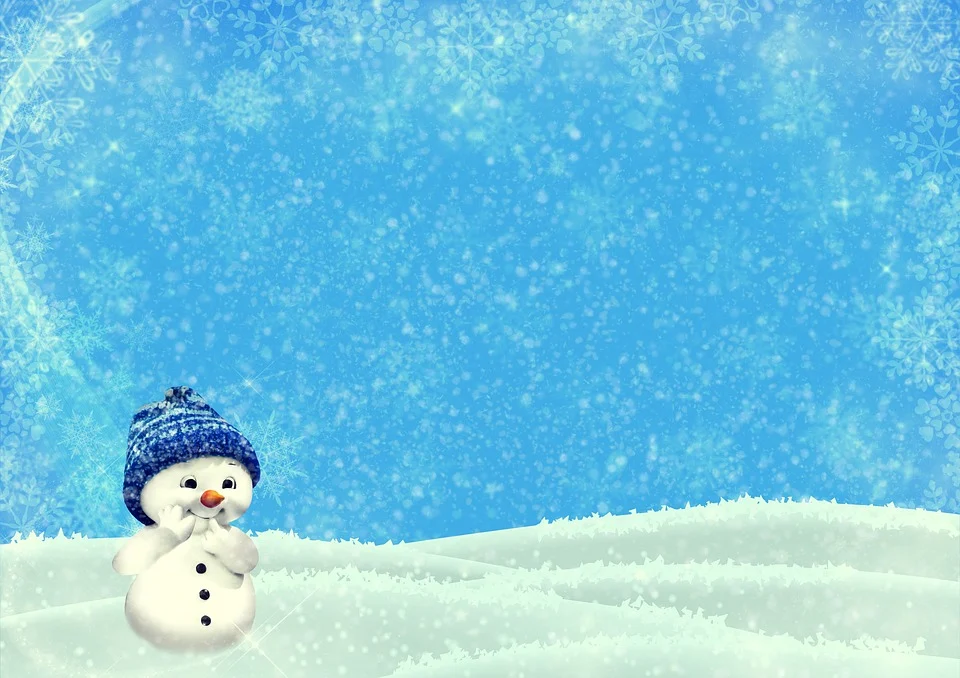 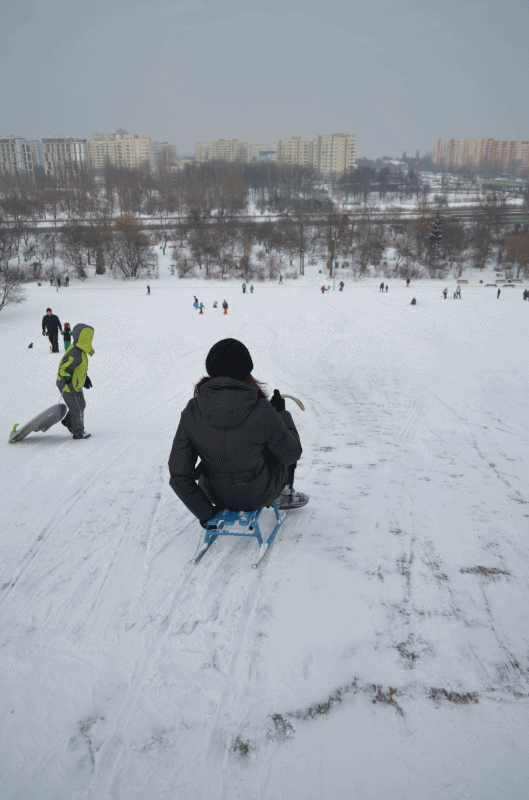 Na sankach zjeżdżaj z górki 
położonej z dala od 
jezdni i samochodów
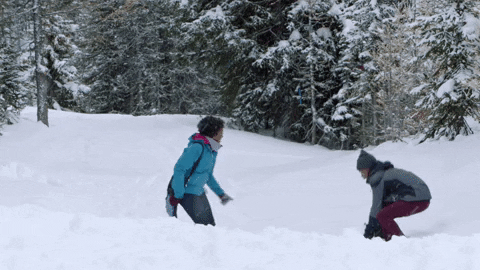 Uważaj by w trakcie zabawy 
śnieżkami nie zrobić komuś krzywdy!
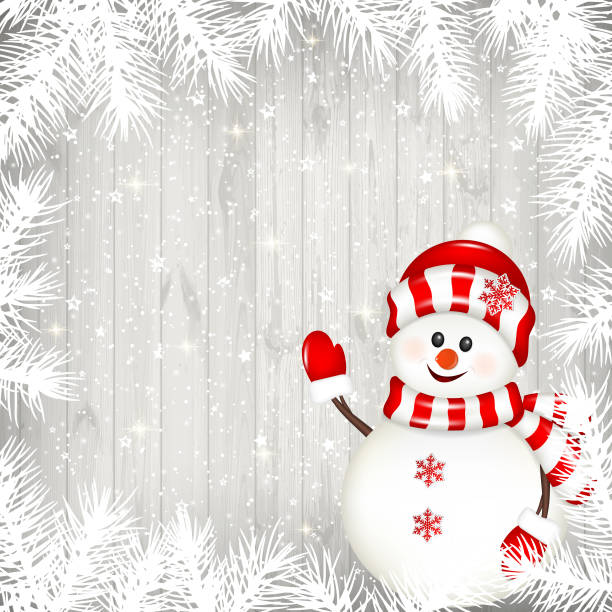 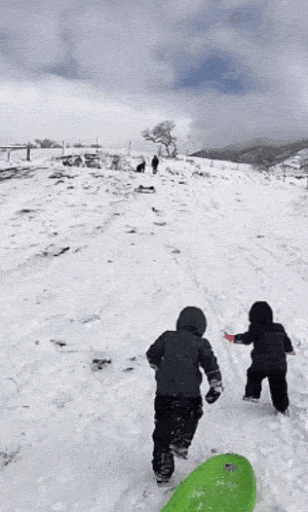 Nie chodź po torze jazdy,
 gdy inni zjeżdżają na sankach!
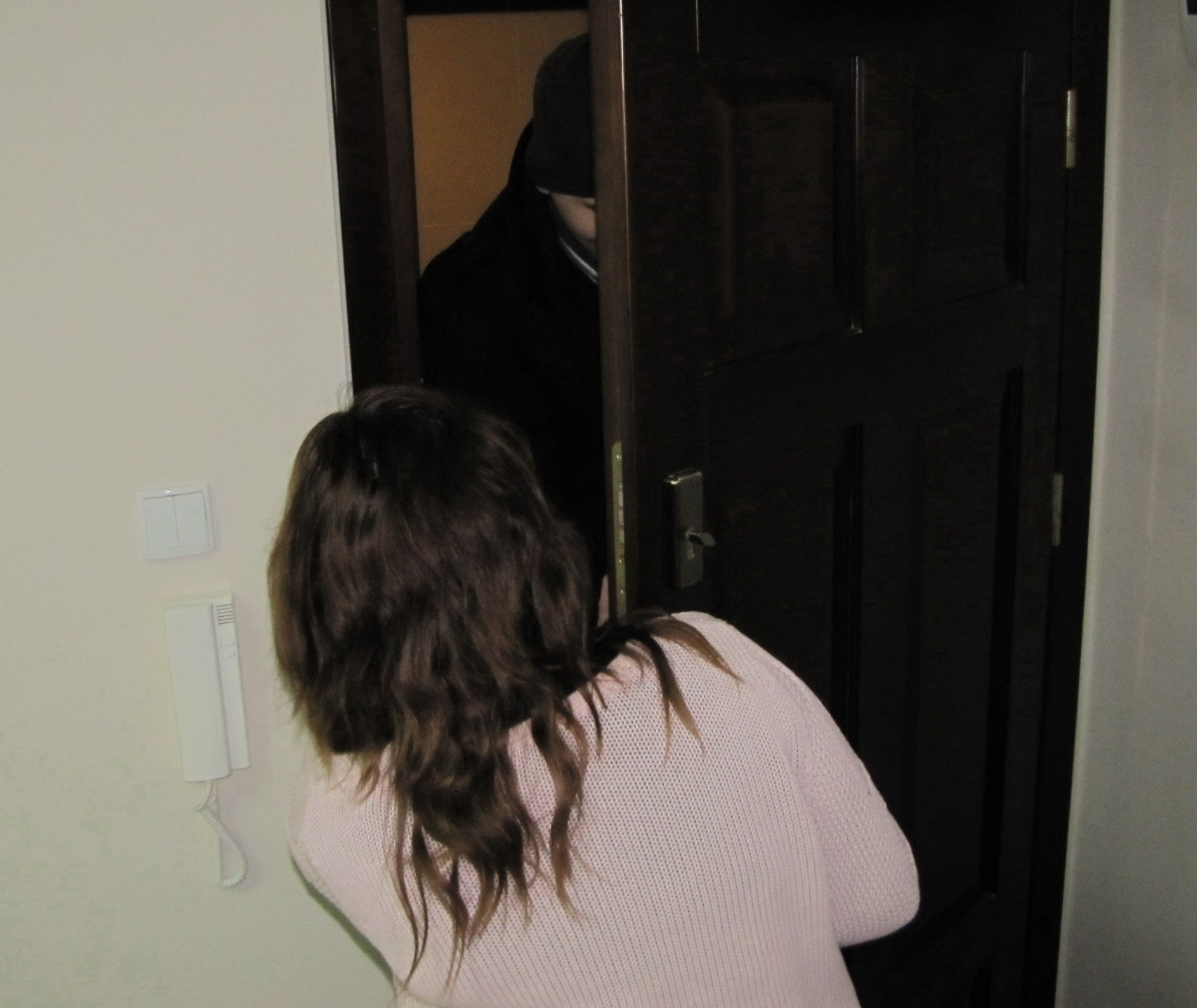 Jeżeli zostajesz w domu sam nie wpuszczaj
nikogo bez względu na to za kogo się podaje
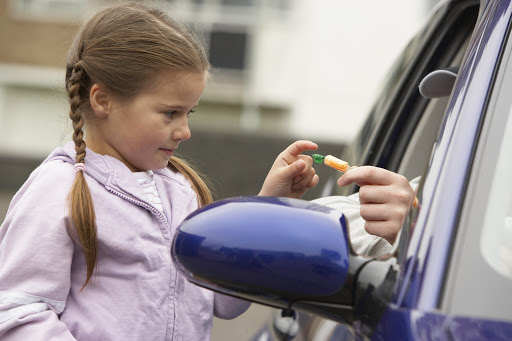 Nie ufaj osobom obcym- nie bierz od
nich proponowanych słodyczy, 
nie wsiadaj do ich samochodu
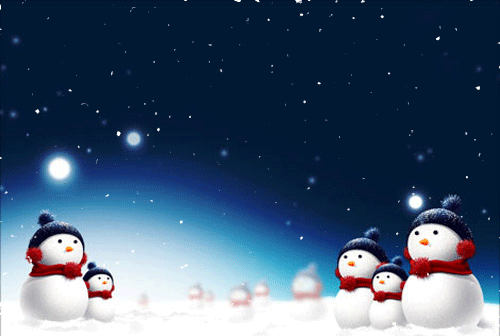 Pamiętaj o numerach alarmowych
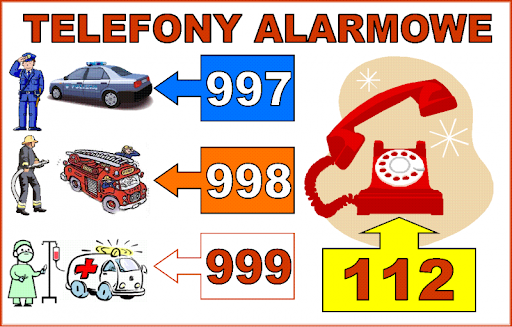 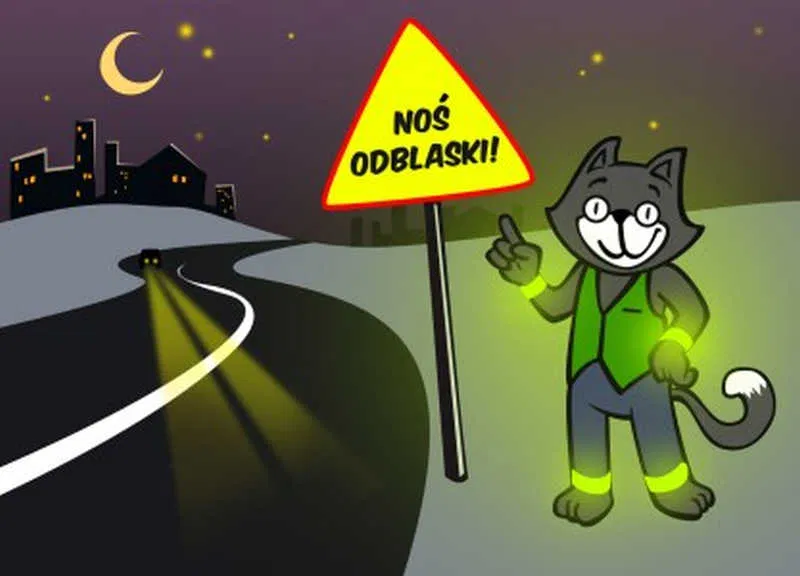 Przepis na udane ferie
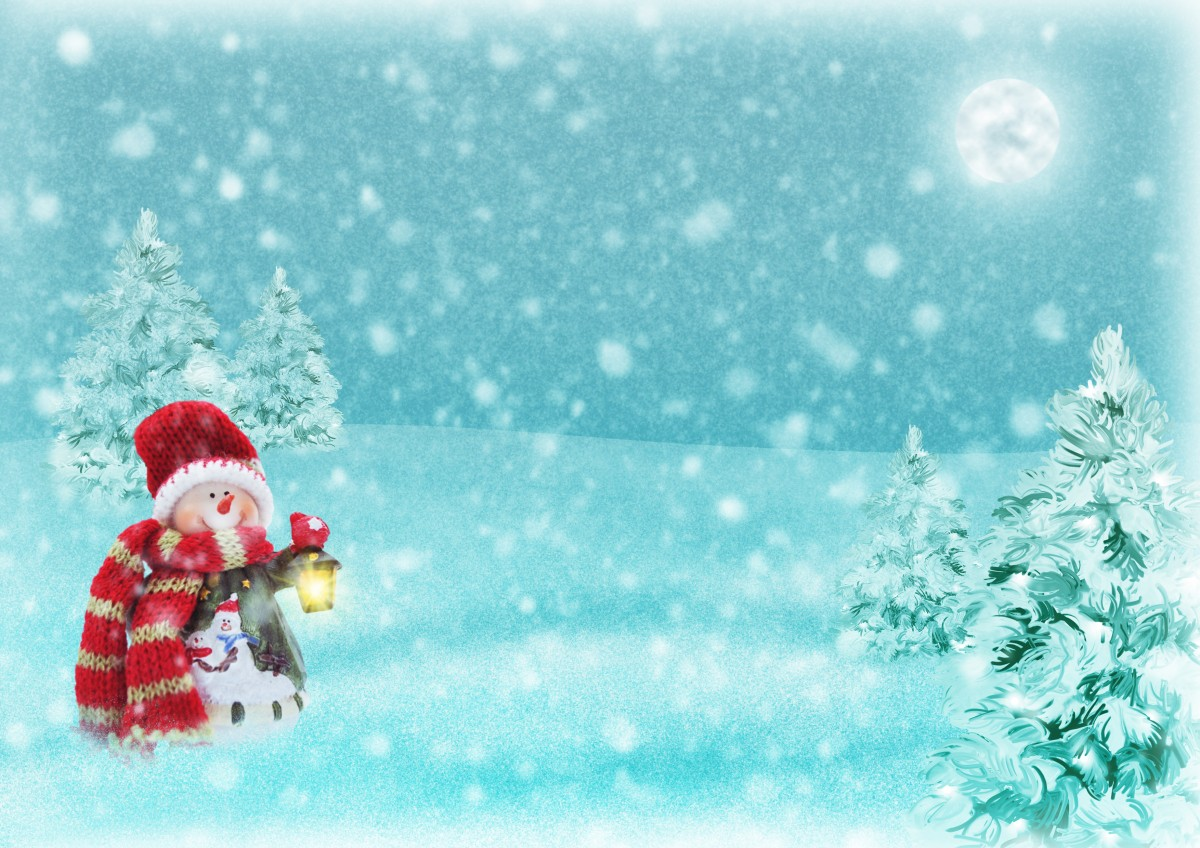 Wrzuć do garnka rozsądku troszeczkę
i już nie wejdziesz na zamarzniętą rzeczkę.
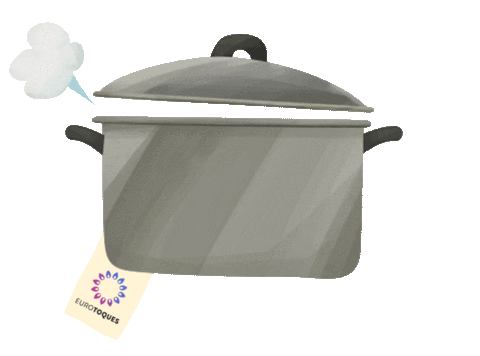 Gdy wyobraźni trzy łyżki odliczysz
ominiesz górki w pobliżu ulicy.
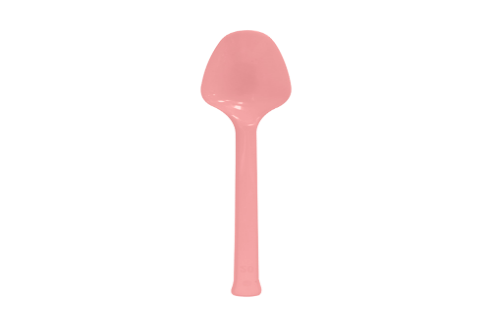 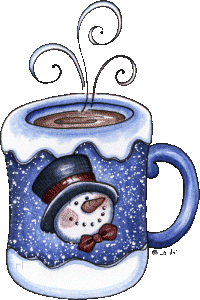 Dodając kubek rozwagi i miodu,
nie przypniesz sanek do samochodu.
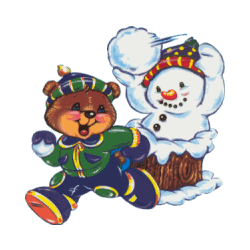 Wszystko przyprawisz szczyptą uwagi,
nie rzucisz śnieżką w twarz kolegi.
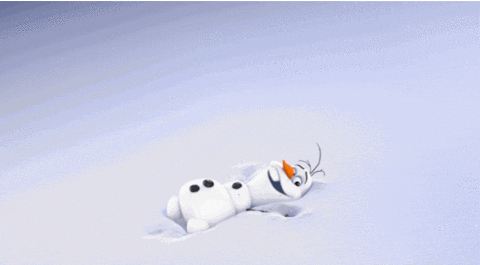 Życzymy udanych, białych
 i bezpiecznych ferii!